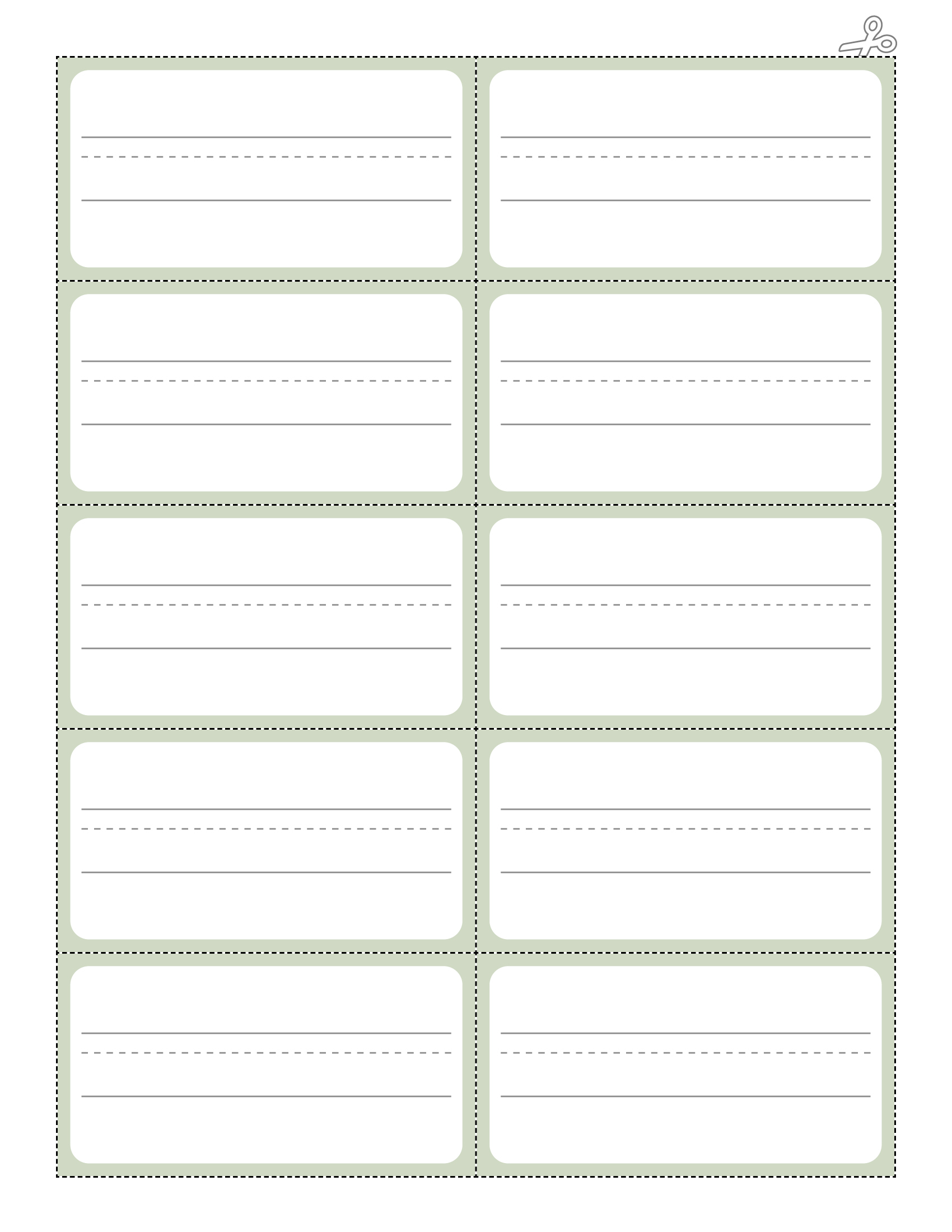 Student Name
Student Name
Student Name
Student Name
Student Name
Student Name
Student Name
Student Name
Student Name
Student Name
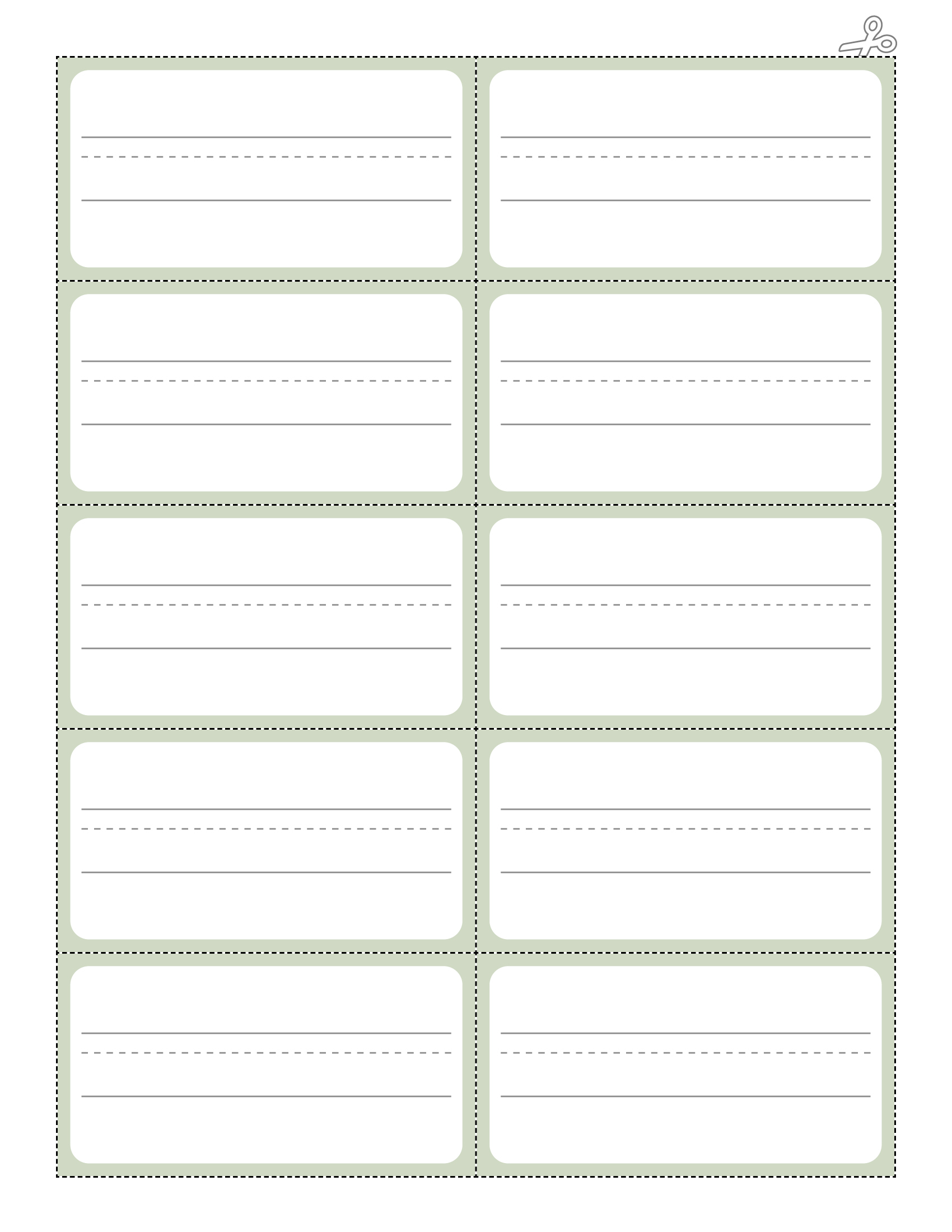